OPNFV Project Briefing onDataPlane Accleration
2/24/2015
Outline
Background
Hardware Dependent Data Plane VNFs
Vision
Enabling VNF portability for hardware acceleration
Gap Analysis
Initial Discussion
Proposal Summary
BackgroundHardware Dependent Data Plane VNFs
Data Plane VNFs
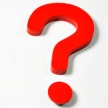 SW acc
HW acc driver
Service Layer
other VNFs
Packet Processing
VNFC
IPsec Gateway
VNFC
VFN manger
VM
VIM
Independent VNF software development and upgrades on top of fully-decoupled hardware platforms.
VM
VM
VM
VM
VM
Hypervisor
Hypervisor
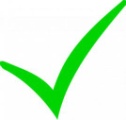 Platform Layer
Simplfied deployment, flexible scheduling, on-demand scaling due to hardware virtualization.
not  available
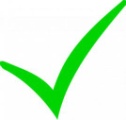 Hardware Layer
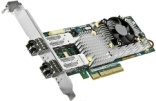 A combination of SW/HW accerelators has been used with SHV servers to yield comparable performance with dedicated devices.
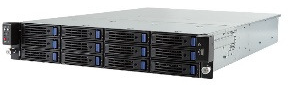 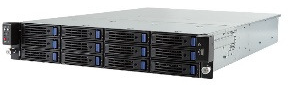 Reduced Capex/Opex for off-the-shelf IT devices.
HW acc
“NFV Servers” based upon integrated SoC or Standard High Volume Servers+Smart NIC
VisionCommon interfaces for DataPlane Acceleration
HW/SW acc is common in dataplane devices
Encryption, DPI, transcoding, firewall, etc.
Vision: a fully decoupled three-layer architecture
Observation: multiple choices exist for each given usecase
software-only acceleration
hardware assist accleration in various forms:
separate acc card/integrated with NIC/integrated with CPU
Concern: no common interfaces exist for acceleration
Problem: no VNF portability for data plane acceration
VNFs: rewrite their code extensively to do hardware migration
CSPs: binds VNF software with the underlying hardware devices
Gap AnalysisExtensions to OPNFV Interfaces
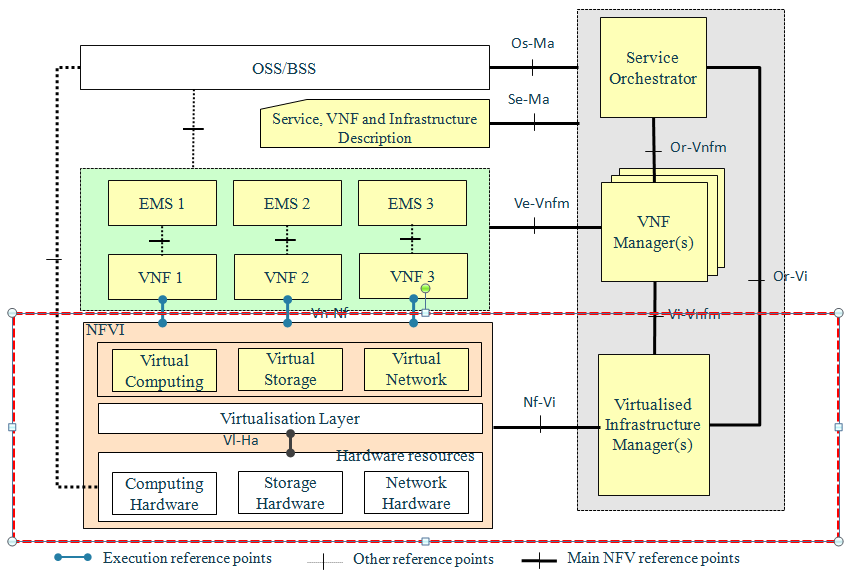 4, Match VNF workloads  requiring  acceleration  to   appropriate  resources
2, utilize a set of general APIs to get access to the hardware chipset
3, allocate  VNFs to "capable" VMs on top of "capable" devices
1, add a specialized hardware chipset
Initial DiscussionGeneral Framework Design
"Pass-Through" Model
"Fully Intermediated" Model
VNF
VNF
VNF#1
Functional Abstration Layer
Functional Abstration Layer
PP APIs
Crypto APIs
Codec APIs
PP APIs
Crypto APIs
Codec APIs
PP Dirver
Crypto Driver
Codec Driver
Driver #1
Driver #2
Driver #3
Driver #4
Driver #5
Vn-Nf
Host
Driver
Host
Driver
Host Driver
Host Driver
Host Driver
Vi-Ha
NWI/HWA
#1
NWI/HWA
#2
NWI/HWA
#3
NWI/HWA
#4
NWI/HWA
#5
NWI/HWA
#1
NWI/HWA
#2
NWI/HWA
#3
NWI/HWA
#4
NWI/HWA
#5
Proposal SummaryOutput, Scope and Related Projects
Target:  pass graduation review in 2015
Phase 1: (by 2015Q2) Use-cases, requirements and gap anlaysis
Phase 2: (by 2015Q4) General framework specification, running code and testing report
Scope: PoC data plane implementation in 2015
usecases: packet processing, encryption, transcoding
data plane interfaces: Vn-Nf/Vi-Ha
 potential extension and integration review in 2016
Related  Upstream Projects
DPDK, OpenDataPlane, OpenCL, libvirt, virtio, Openstack
List of committers/contributors
Committers
Contributors
Lingli Deng (China Mobile)
Ola Liljedahl (ARM)
Kin-Yip Liu (Cavium)
Xinyu Hu (Huawei)
Vincent Jardin (6WIND)
Wenjing Chu (DELL)
Saikrishna M Kotha (Xilinx)
Bin Hu (AT&T)
Subhashini Venkataraman (Freescale)
Leon Wang (Altera)
Keith Wiles (Intel) 
Xiaowei Ji (ZTE)
Bob Monkman (ARM)
Peter Willis (British Telecom)
Fahd Abidi (EZCHIP)
Deepak Unnikrishnan
Julien Zhang, Hongyue Sun, Haishu Zheng (ZTE)
Srini Addepalli (Freescale)
François-Frédéric Ozog (6WIND)
Tapio Tallgren, Mikko Ruotsalainen (Nokia)
Zhipeng Huang, Arashmid Akhavain, Mike Young (Huawei)
Rabi Abdel (Altera)
Venky Venkatesan (Intel)
Alex Mui, Jesse Ai (ASTRI)
Parviz Yegani (Juniper)
Mario Cho
Current Status & Questions
Status Update
Approved by TSC on Feb 10th
kick off meeting scheduled this Wednesday
set work plans for documentation/implementation
keep aligned with other projects/SDOs
QuestionsDoes OPNFV as a community provide, or each project walks its own way, in providing…
specs on output documentation for requirement projects? 
mechanisms for cooperation with upstream projects?
Thank you.